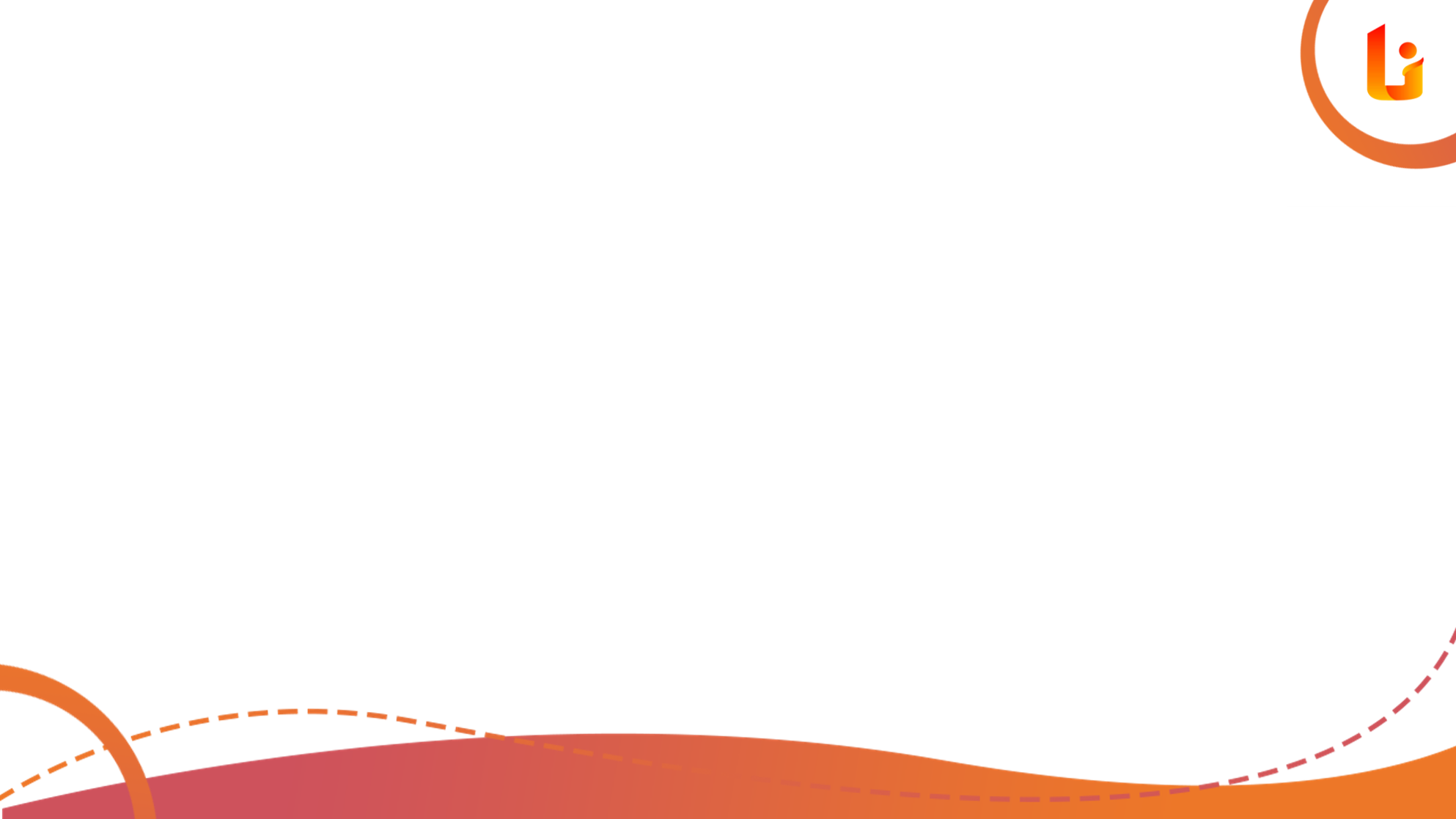 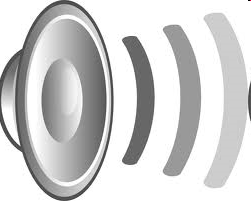 GELOMBANG BUNYI
Penjalaran dan laju gelombang bunyi,Resonansi bunyi, Tingkat Intensitas,Efek Doppler
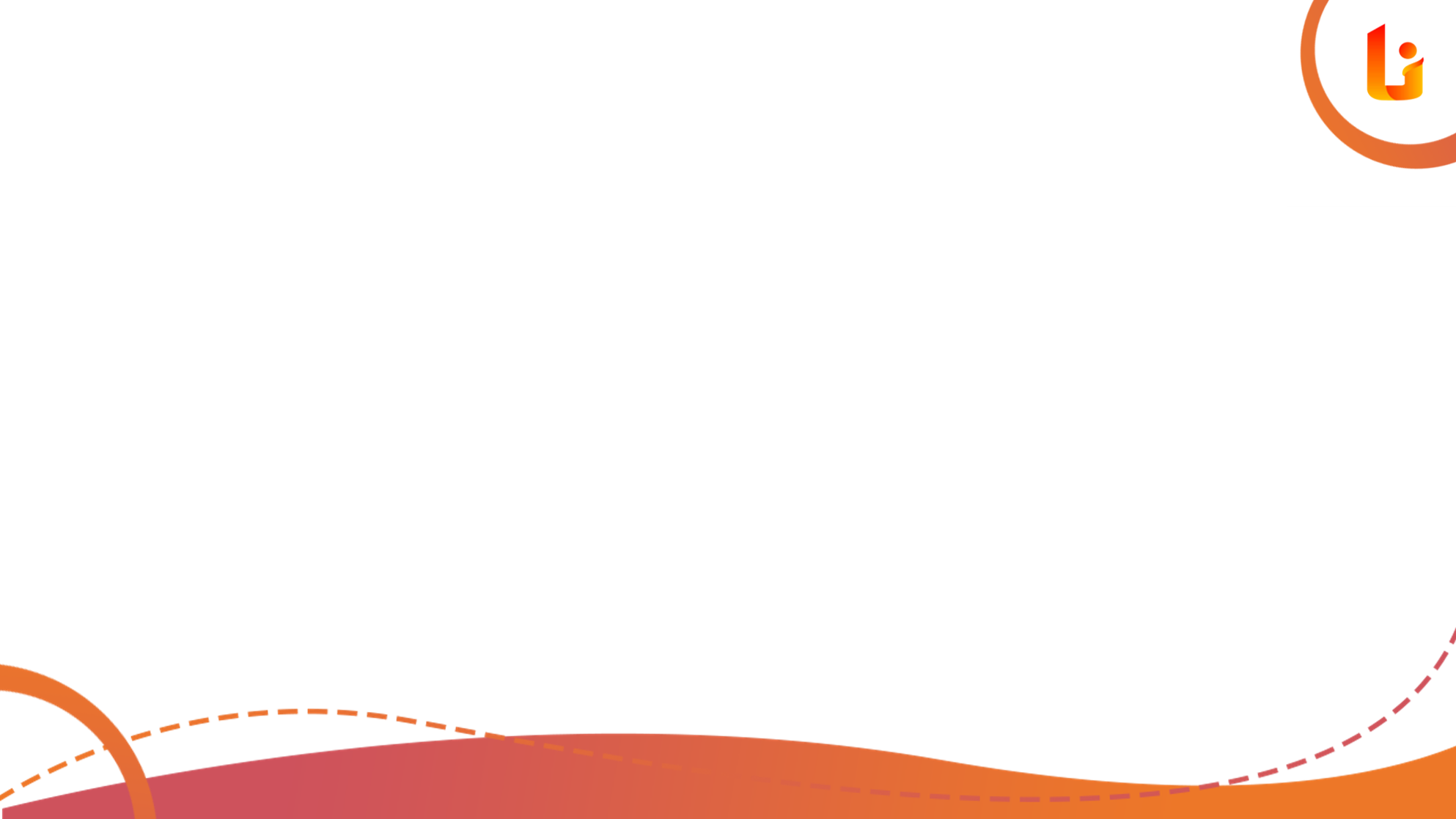 diskusi yook
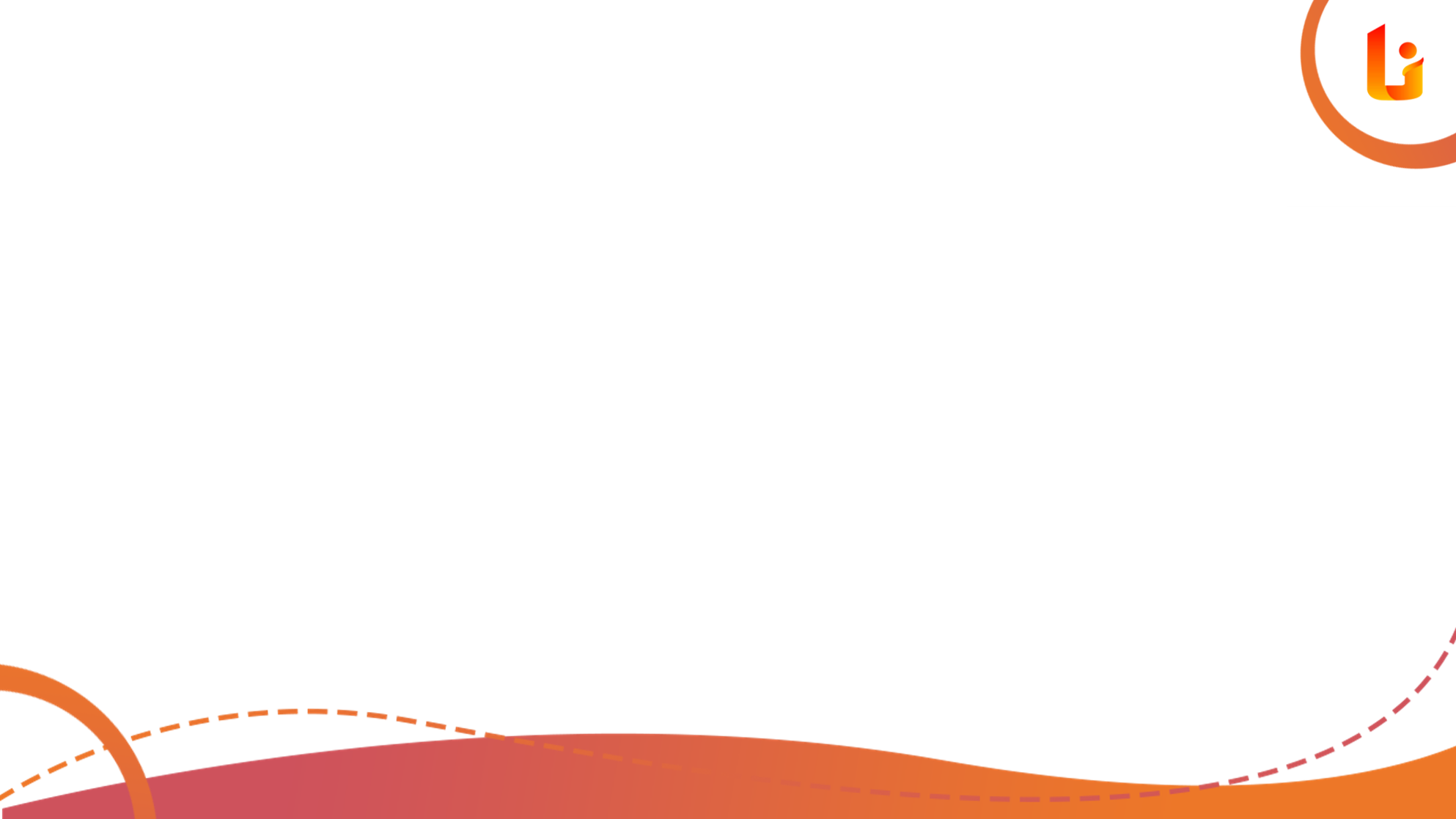 Gelombang bunyi
Gelombang mekanis longitudinal yang menjalar melalui medium zat padat, cair dan gas
Jangkaun frekuensi bunyi yang dapat terdengar :
   20 – 20.000 Hz
   < 20 H z        : Infrasonic
    > 20,000 Hz : Ultrasonic
Penjalaran & Laju Gel Longitudinal
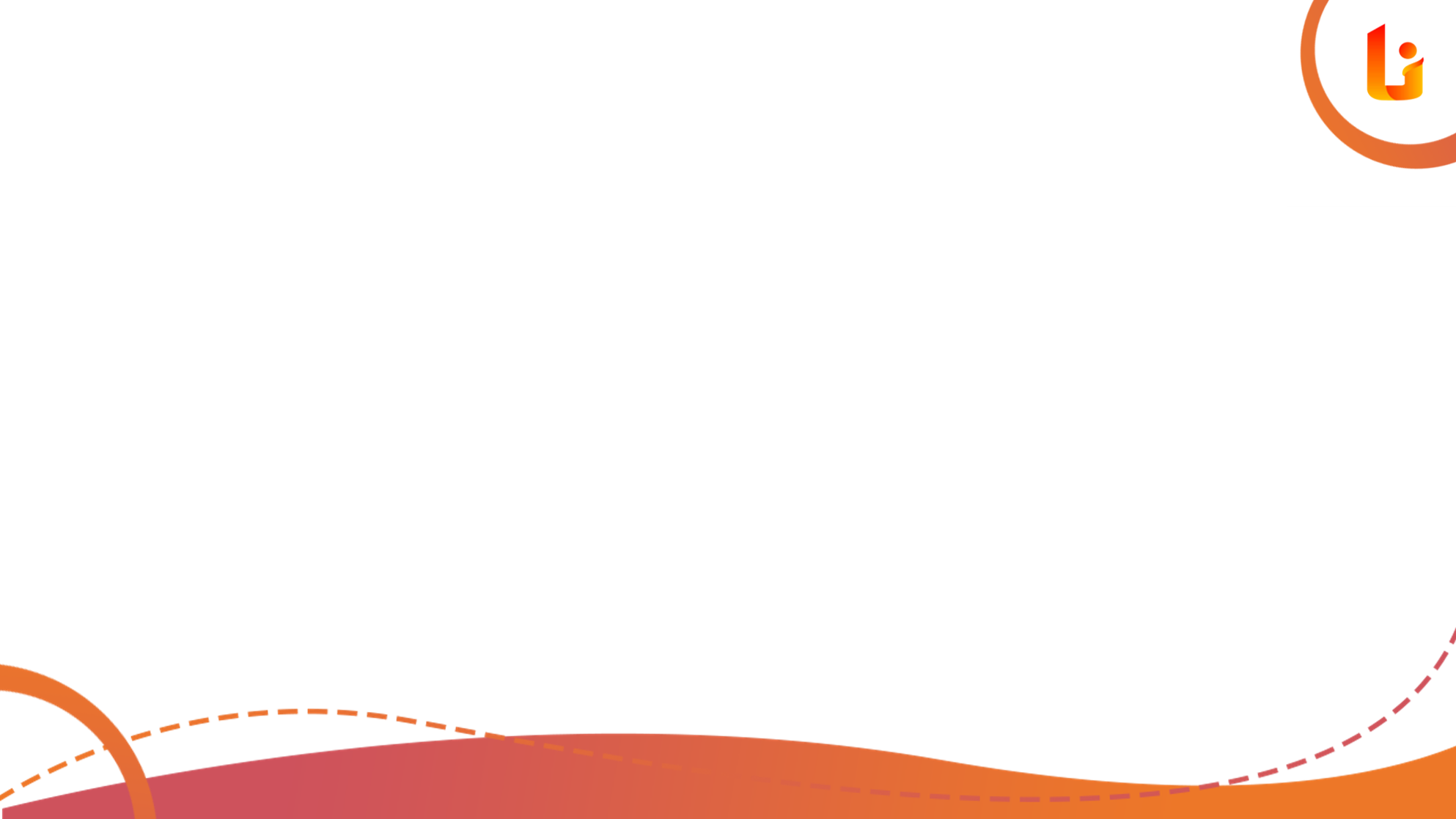 Dengan meninjau gerak elemen fluida pada sebuah penghisap yang ditarik dan didorong saat  berisi fluida, diperoleh  kecepatan bunyi dalam medium fluida :


  v = kec gel bunyi
  B = modulus lenting elastis/Bulk
  ρo = masaa jenis fluida
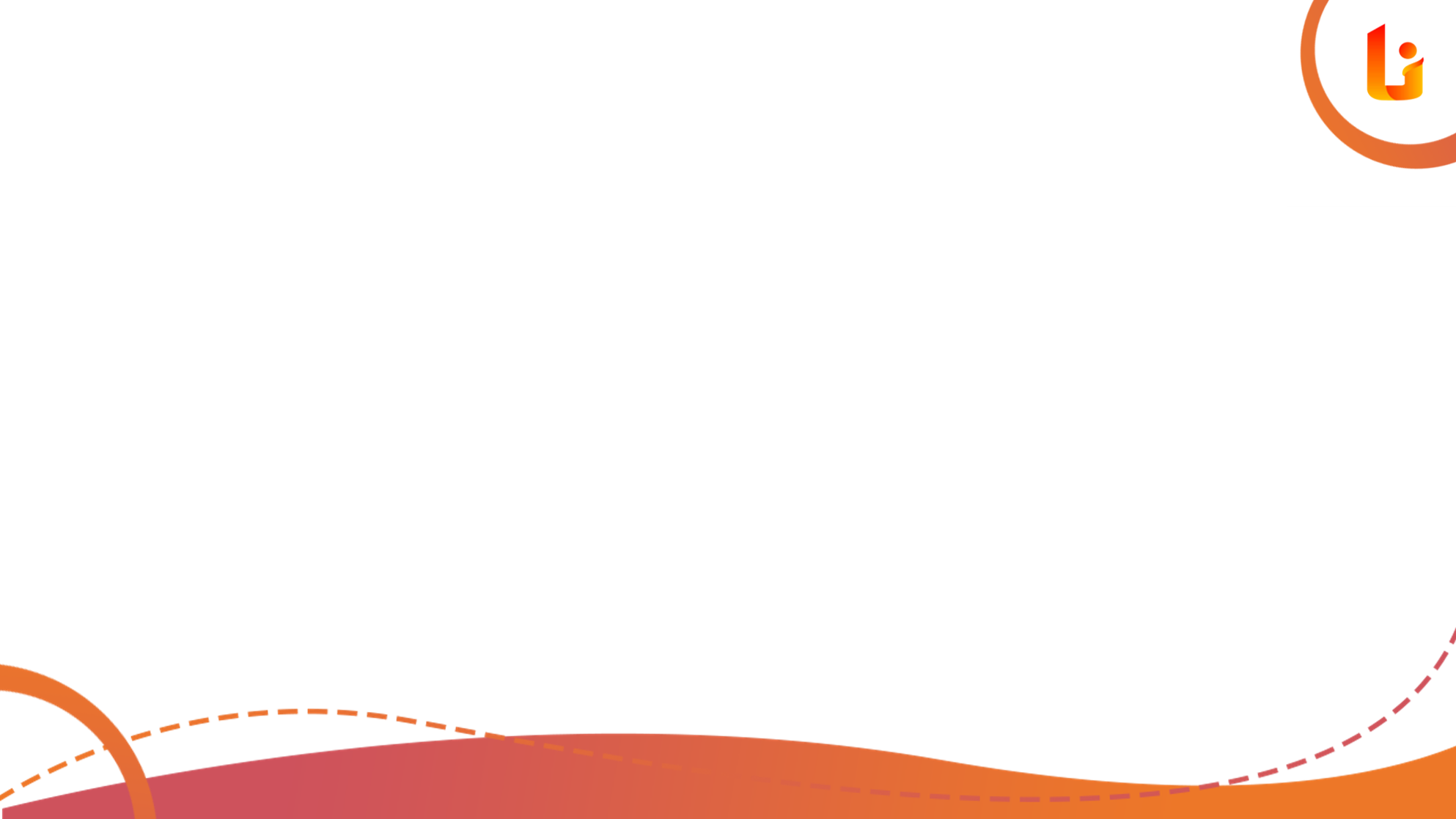 Kecepatan bunyi di dalam gas
=  perbandingan kalor jenis
     ρo = massa jenis gas
     po  = tekanan gas
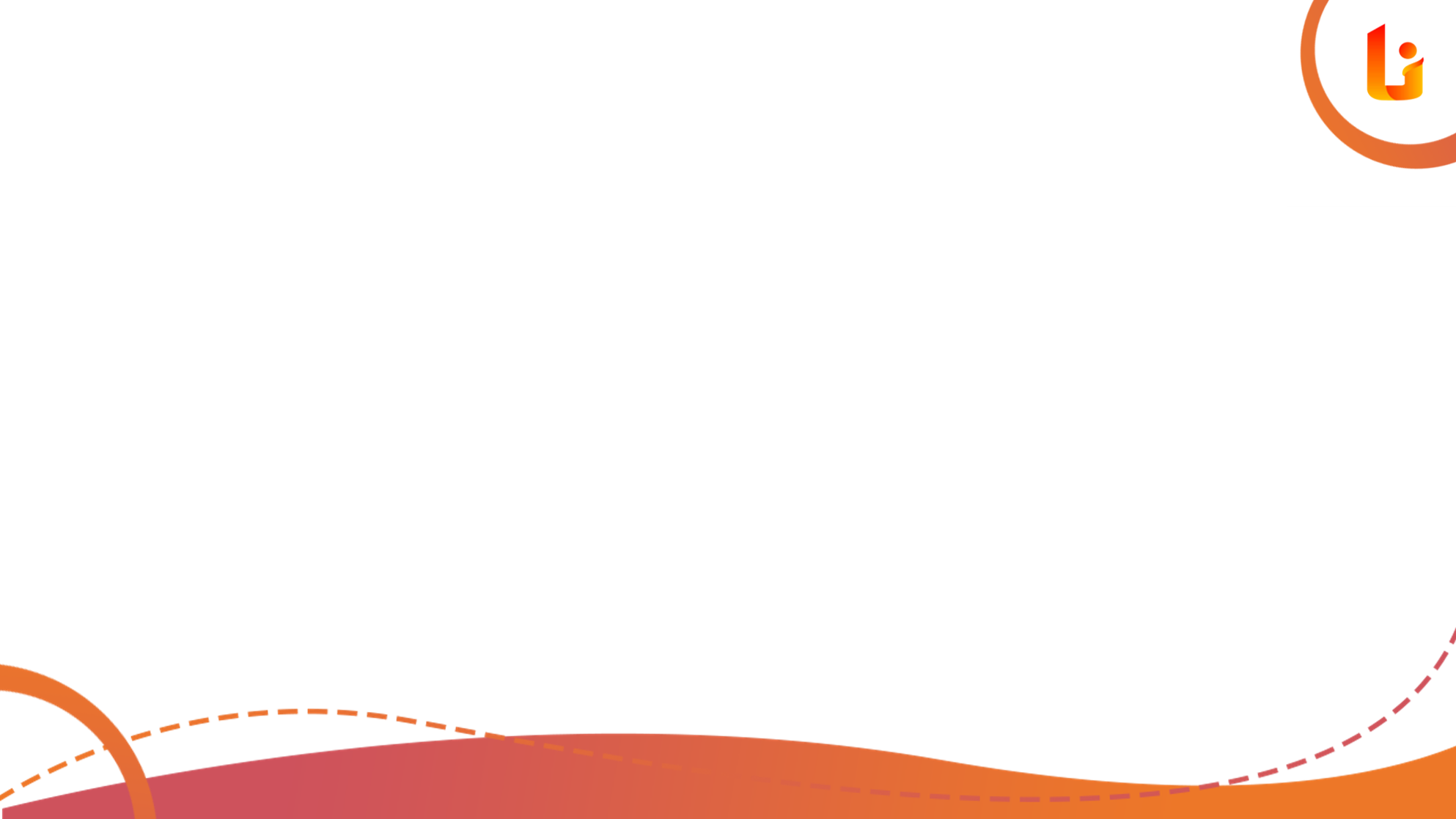 Gelombang Longitudinal berjalan
Untuk gelombang longitudinal menjalar kekanan dan variasi tekanan didalam gelombang bunyi,  :
 p = b k Ym sin ( k x – ω t ) 
Karena
Maka p = k ρo v2 Ym sin ( k x - ω t )
Dengan po = k ρo v2 Ym 
                  = amplitudo tekanan
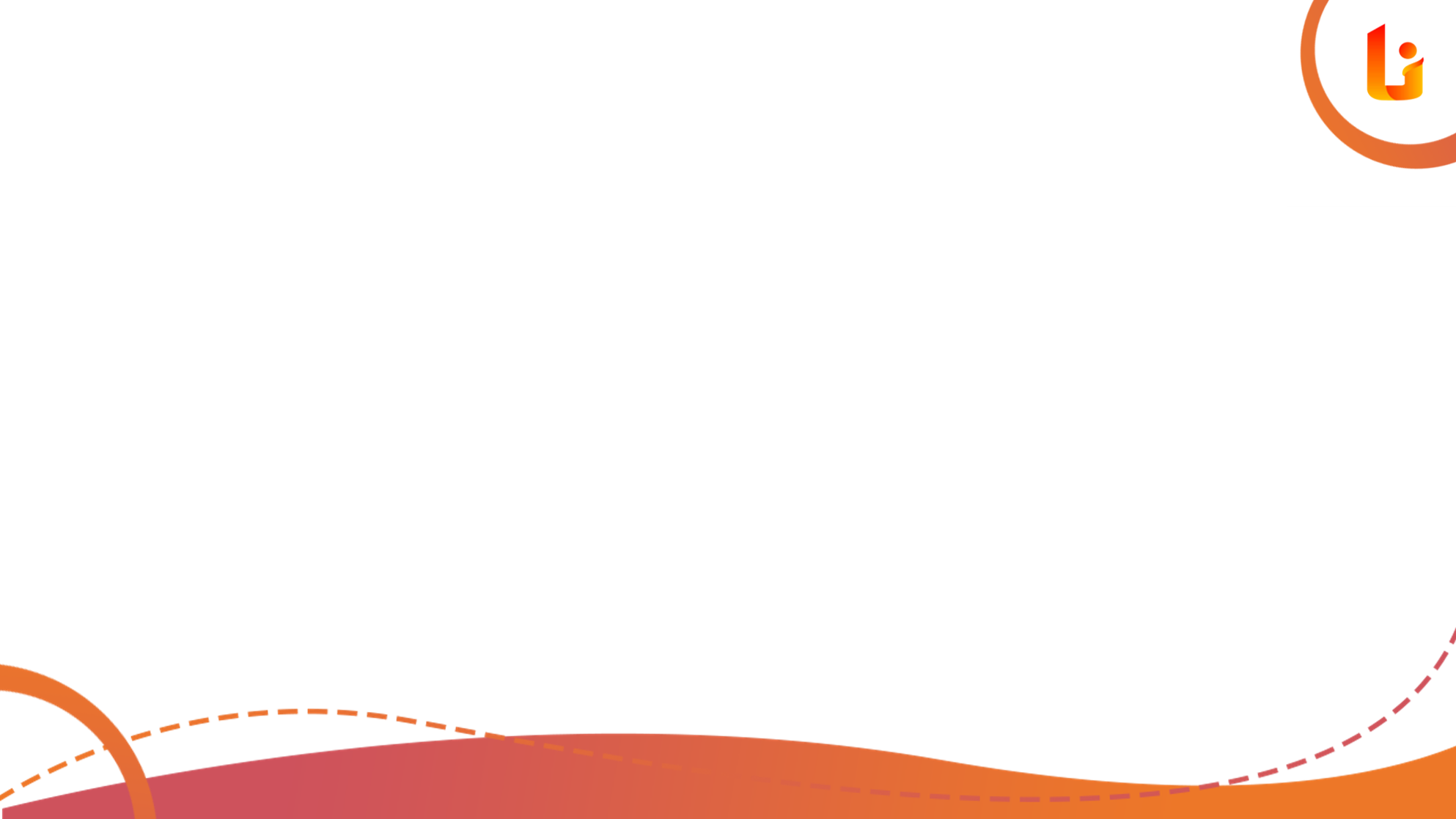 Soal
Variasi tekanan maksimum P yang dapat ditolerir oleh telinga di dalam bunyi yang nyaring adalah 28 N/m2 ( 28 Pa ). Tekanan atmosfir normal adalah 100.000 Pa. Tentukan per -geseran maksimum yang bersangku tan  untuk sebuah gelombang bunyi di udara yang mempunyai frekuensi sebesar 1000 Hz, kecepatan bunyi 331 m/dt dan ρo = 1,22 kg/m3
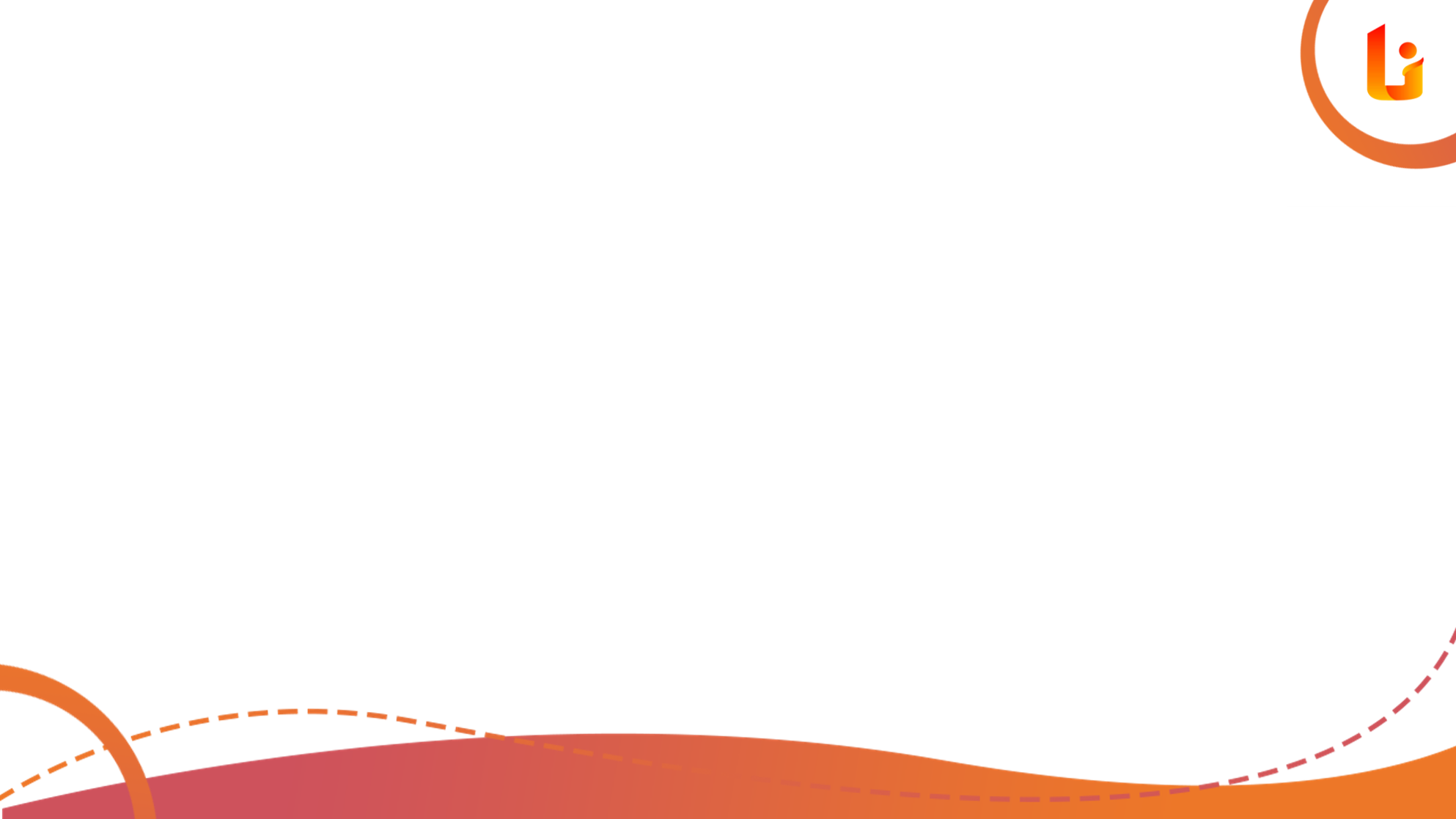 Resonansi Bunyi
Gitar / dawai
Pipa Organa terbuka
Pipa organa tertutup
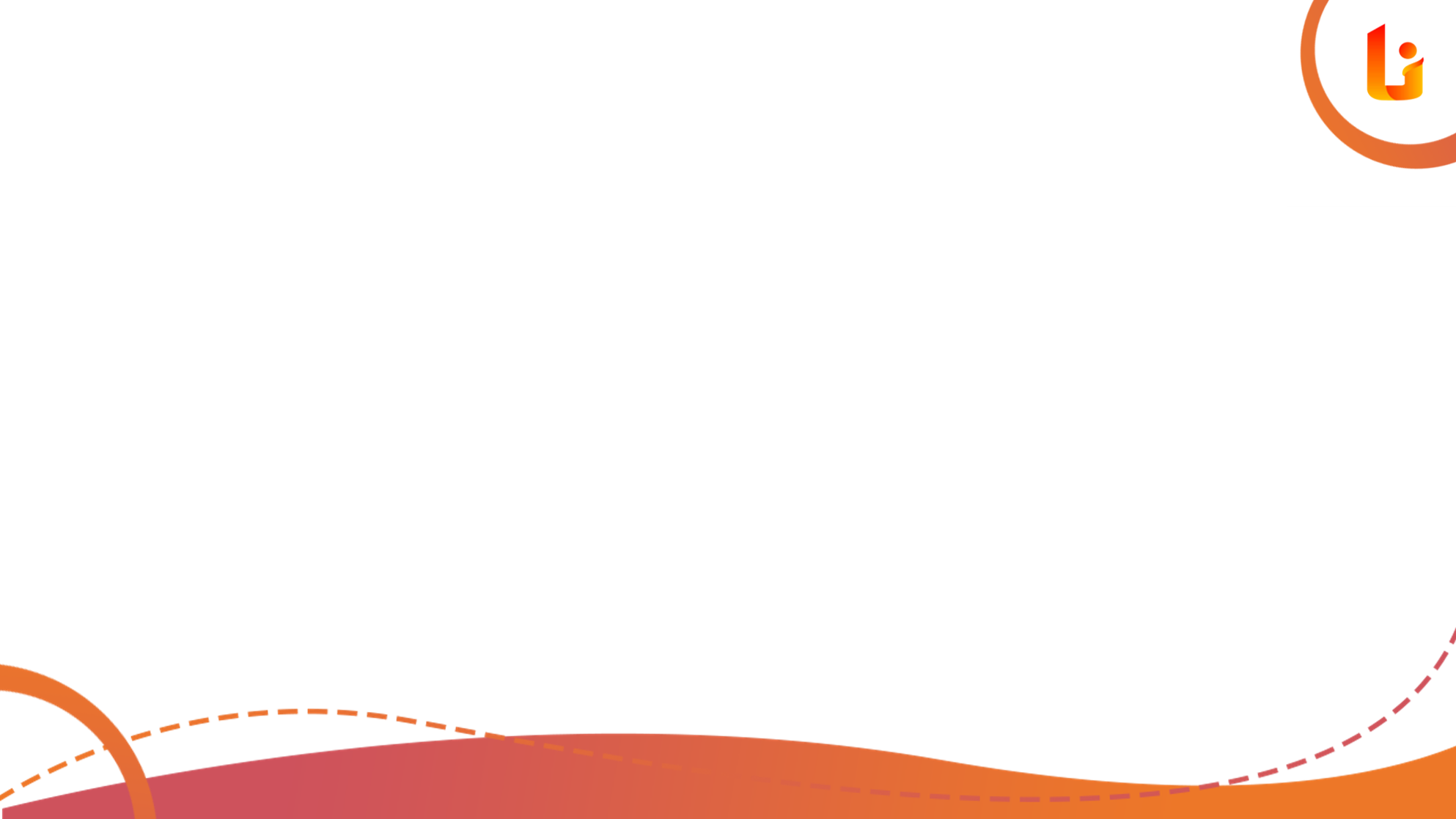 Seutas tali yang kedua ujungnya terikat :
   

   n = 1, 2, 3…….
   v = laju gelombang
    f = frekuensi
    f1 = frekuensi nada dasar/fundamental
    f2 = frekuensi nada atas pertama
    f3 = frekuensi nada atas kedua, dst
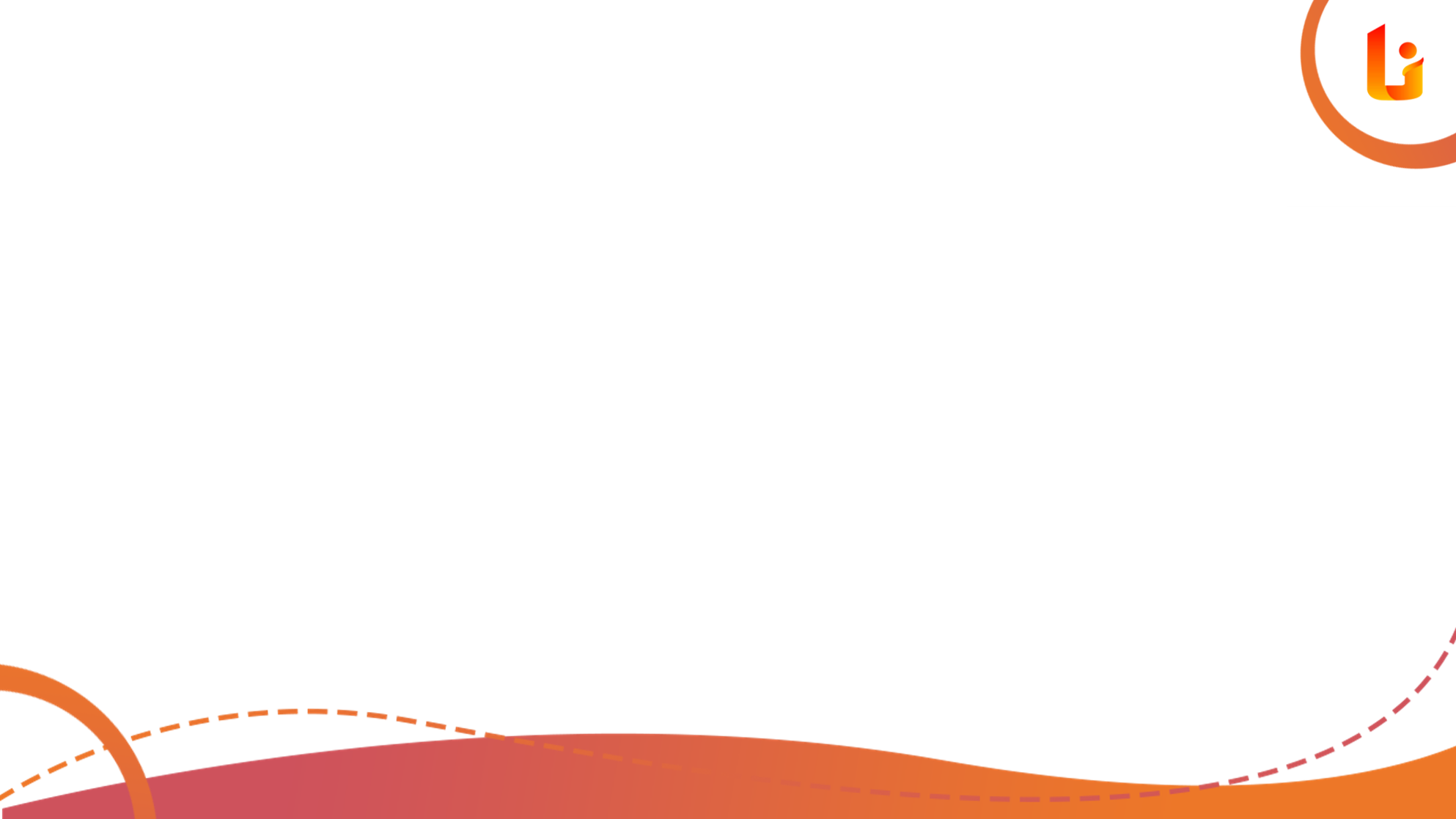 Pipa organa dengan kedua ujung terbuka : :
   

   n = 1, 2, 3…….
   v = laju gelombang
    f = frekuensi
    f1 = frekuensi nada dasar/fundamental
    f2 = frekuensi nada atas pertama
    f3 = frekuensi nada atas kedua, dst
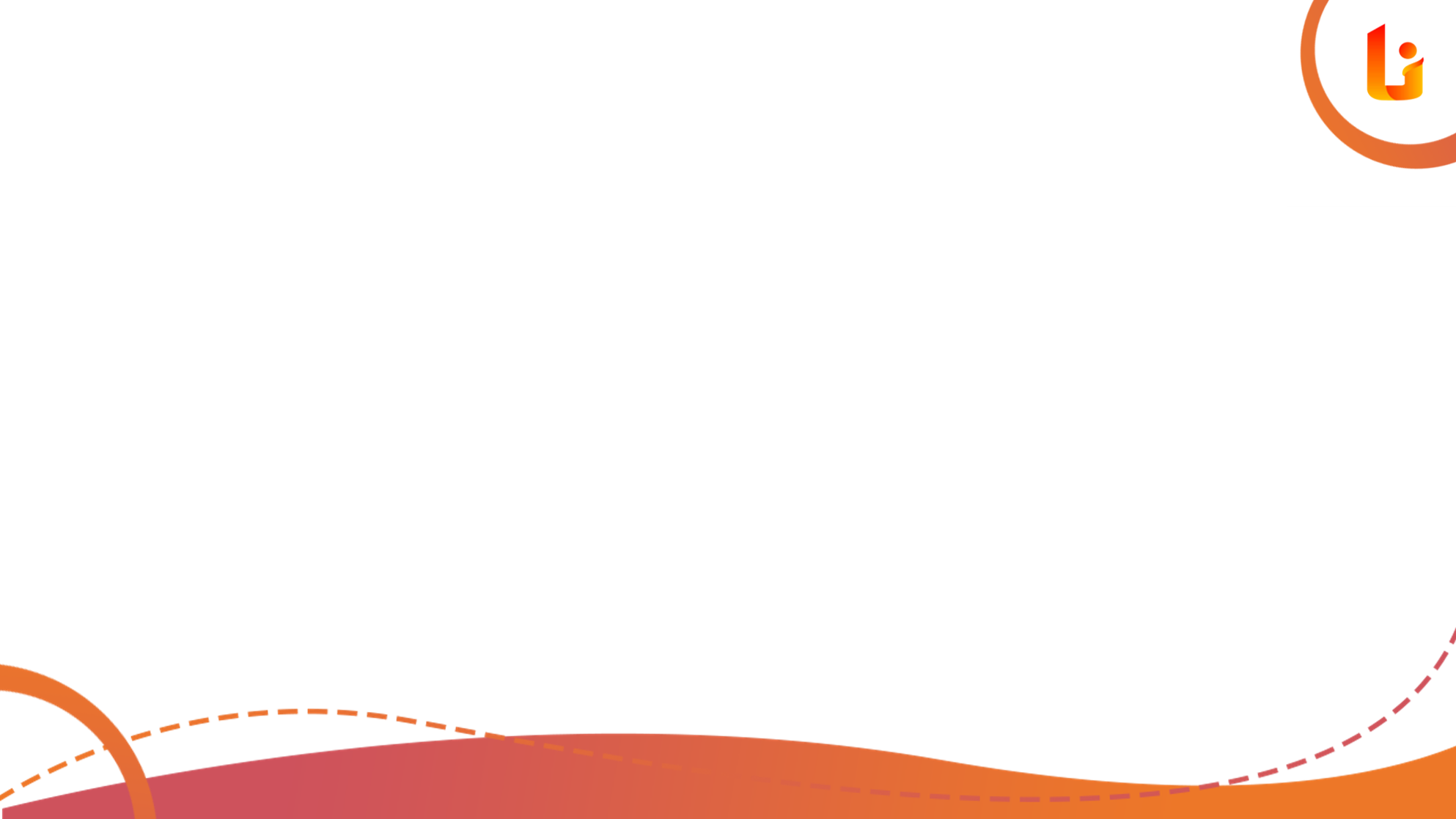 Soal
Dawai banyo panjang 30 cm beresonansi dengan frejuensi dasar 256 Hz.
    Kalau diketahui bahwa  sebuah dawai sepanjang 80 cm, berat 0,75 gr dilewati gelombang dengan kecepatan  bunyi yang sama, tentukan tegangan dalam dawai banyo
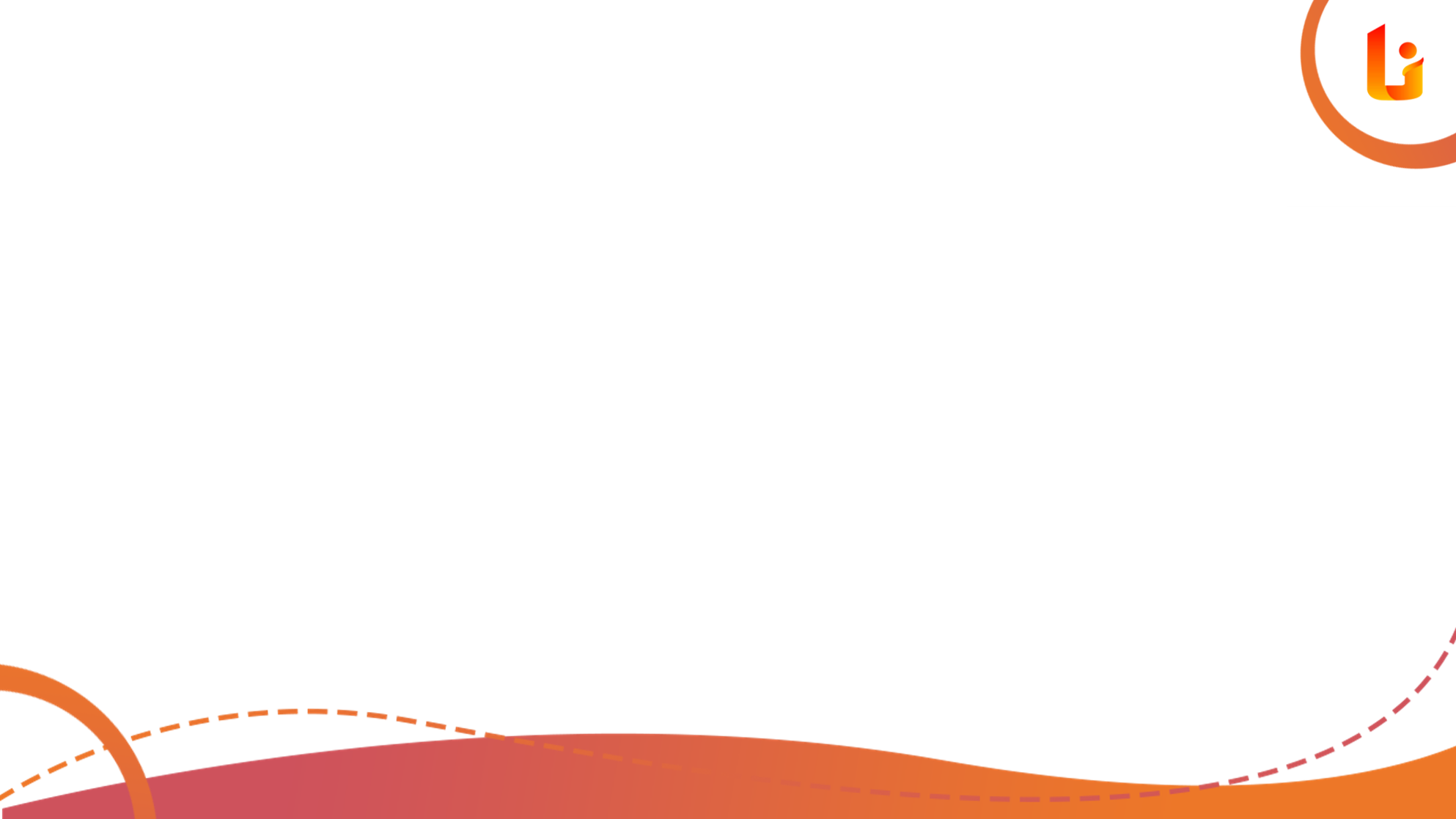 Soal
Sebuah pipa yang mulanya tertutup di satu sisi mempunyai frekuensi osilasi 210 Hz. Jika kedua ujung terbuka, maka pipa berosilasi pada 840 Hz ( bukan frekuensi dasar). Berapa panjang pipa min yang bisa terjadi untuk kondisi diatas. Kecepatan suara 330 m/dt
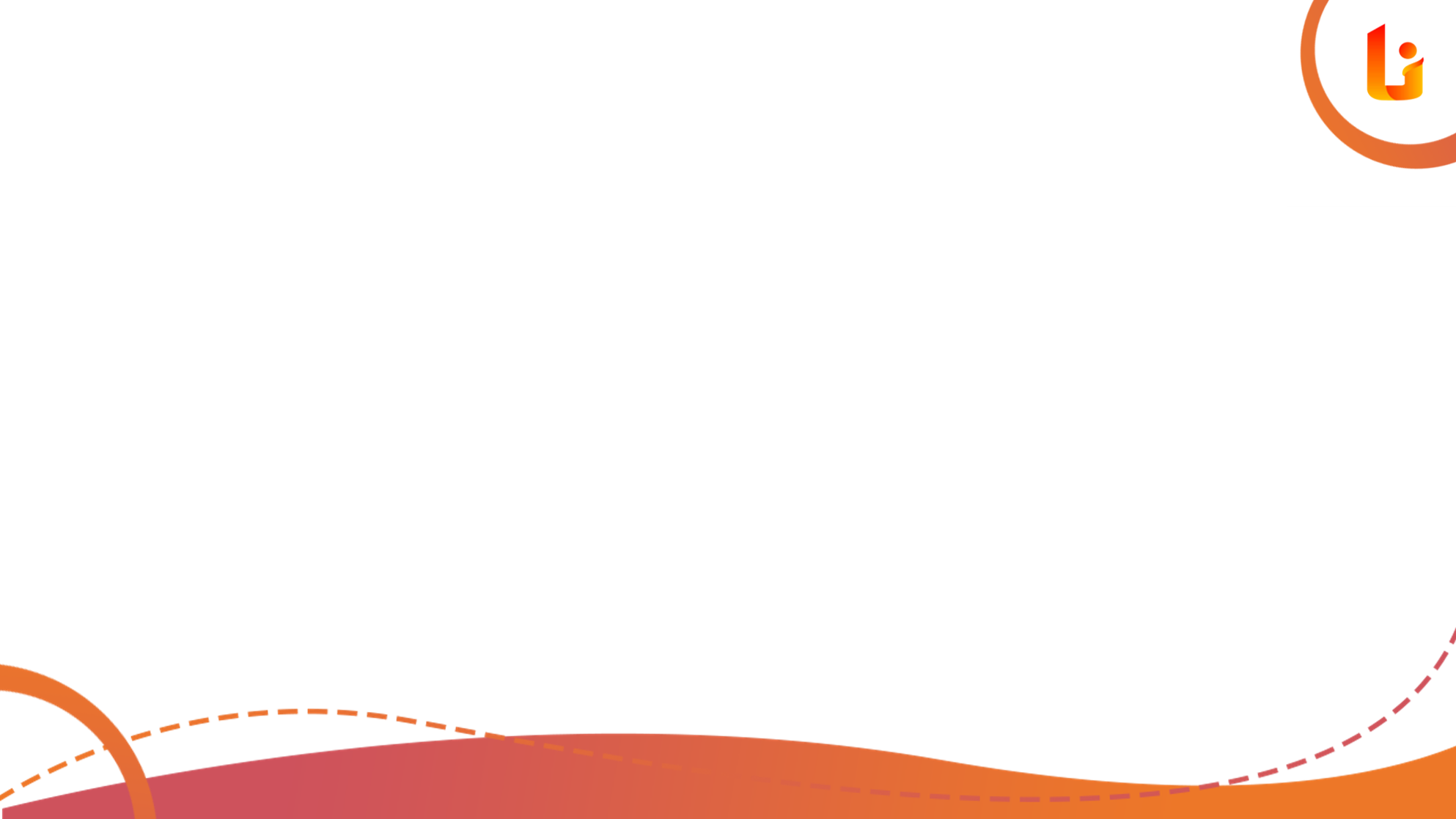 Kuat Intensitas/ Taraf Intensitas
Perbandingan intensitas bunyi terhadap intensitas ambang
Intensitas Ambang :
   Intensitas minimum gelombang bunyi yang masih dapat terdengar cukup jelas
                      I
  TI = 10 log ----     dB ( desi Bell )
                      Io
                                       Io = Intensitas ambang
                                           = 10-12 W/m2
                                       I  = Intensitas buny
                                      TI = Tingkat intensitas
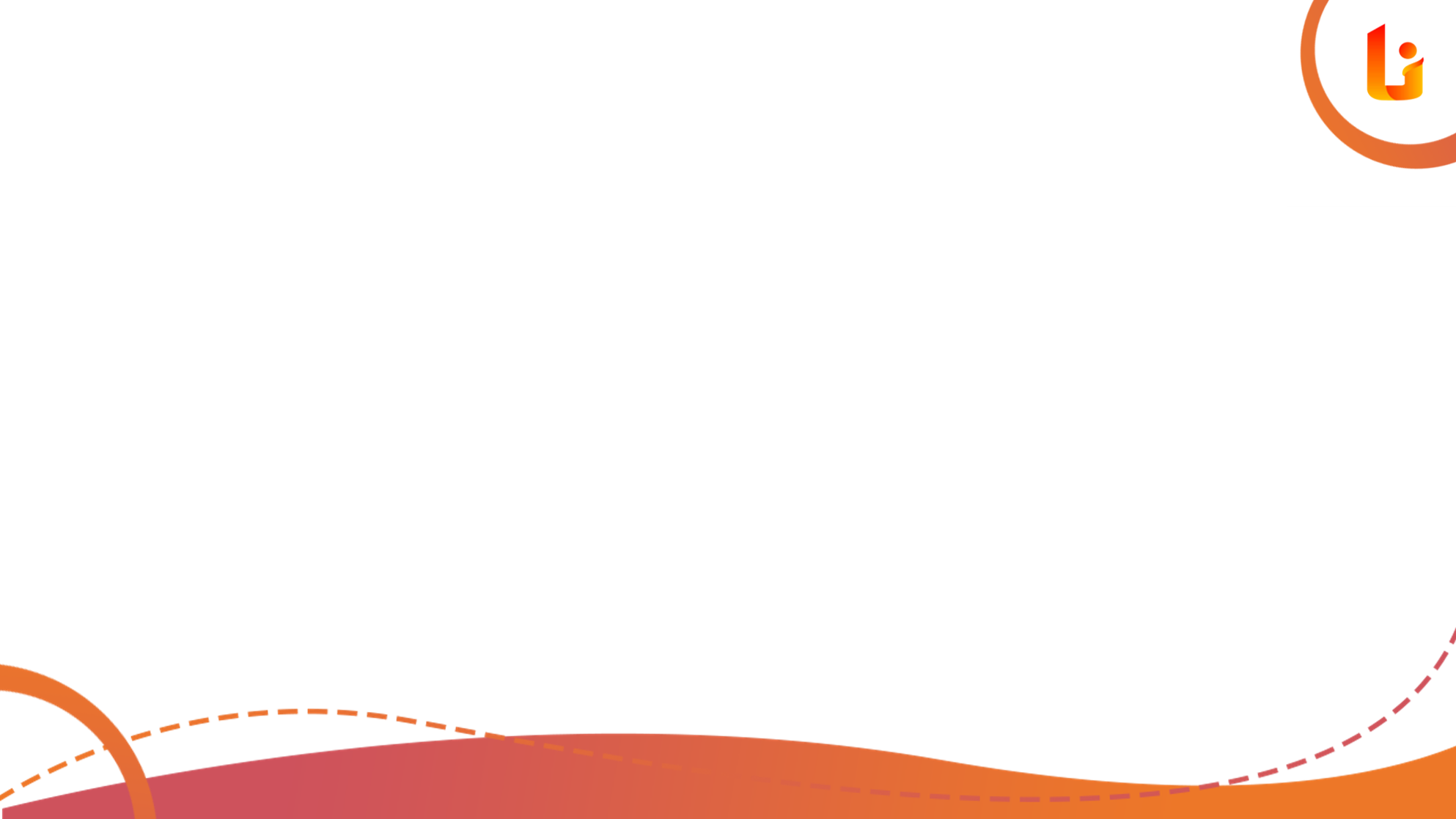 Soal
Tentukan tingkat intensitas bunyi yang mempunyai intensitas 2 x 10 -8 W/m2

Tentukan tingkat intensitas  dari  intensitas bunyi ambang
Tentukan intensitas bunyi yang 
    mempunyai tingkat intensitas 80 dB
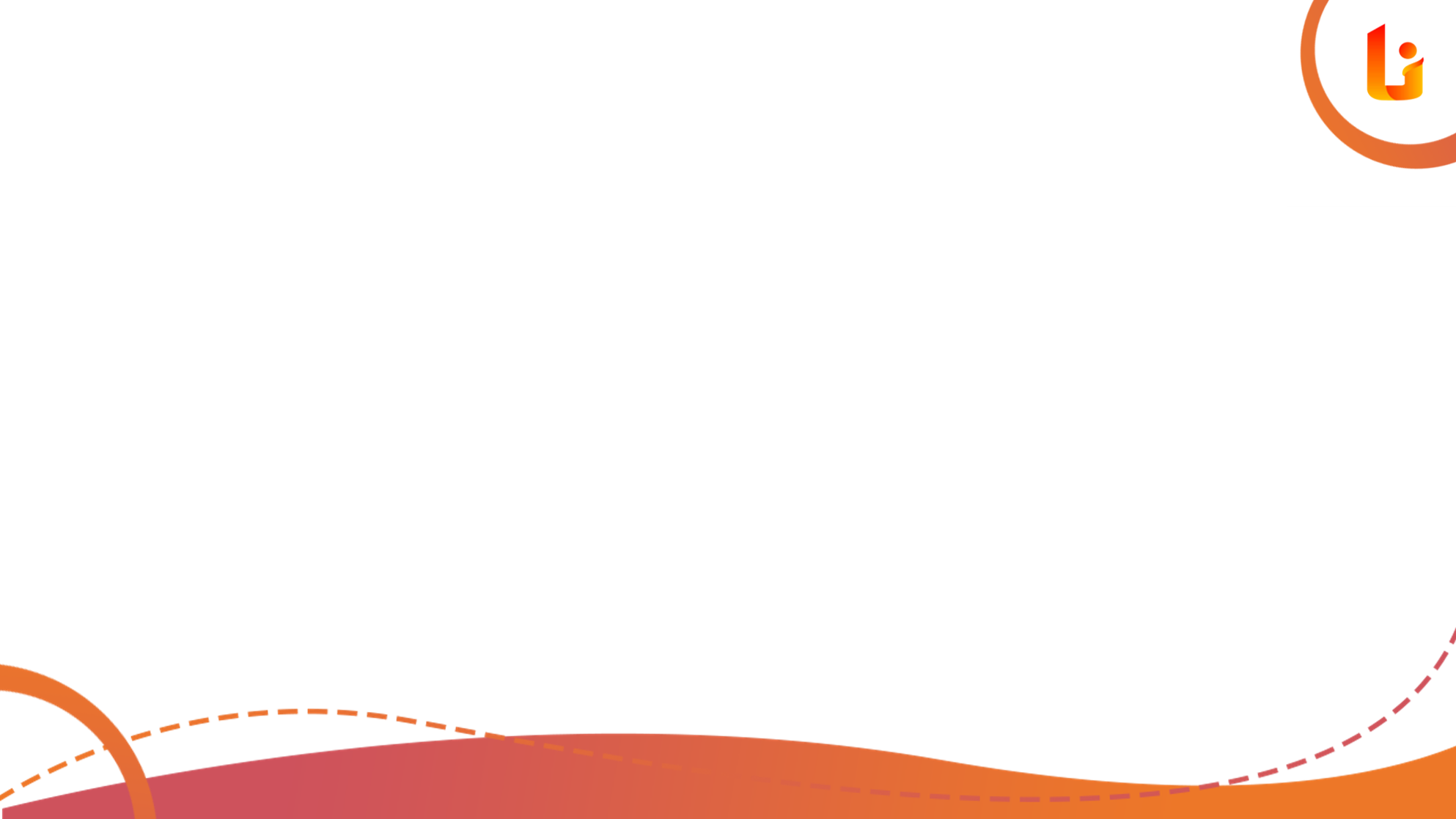 EFEK DOPPLER (Christian Johanes Doppler)
fp = fs 

          fp = frekuensi yang terdengar
          fs = frekuensi sumber
          v = kecepatan bunyi
          vp = kecepatan pendengar
          vs = kecepatan sumber
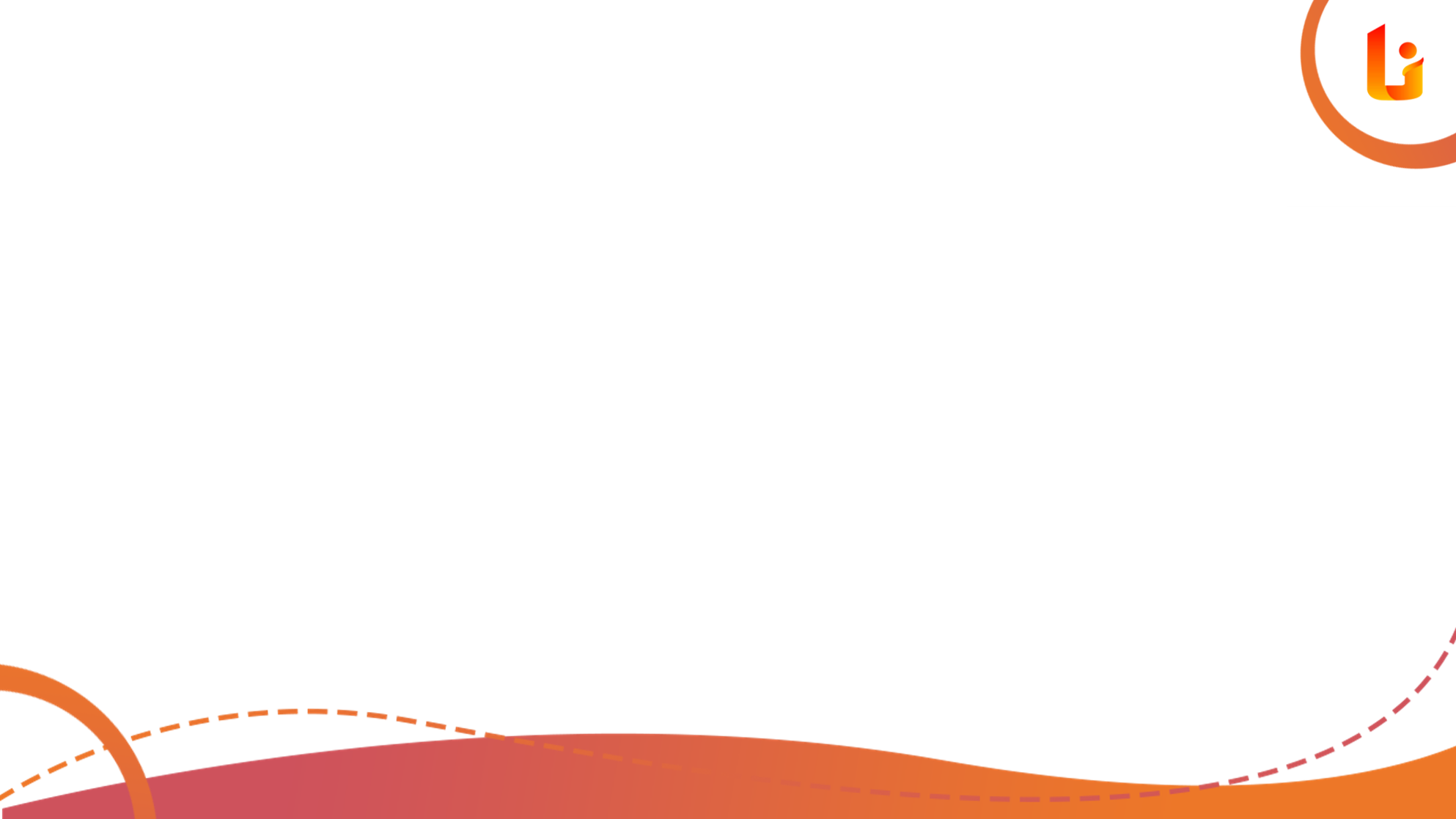 Penentuan +/ - kecepatan
+ Vp  dan – Vs :
     Sumber dan pengamat didalam arah yang menuju satu sama lain

- Vp  dan + Vs :
     Sumber dan pengamat di dalam arah yang menjauh satu sama lain
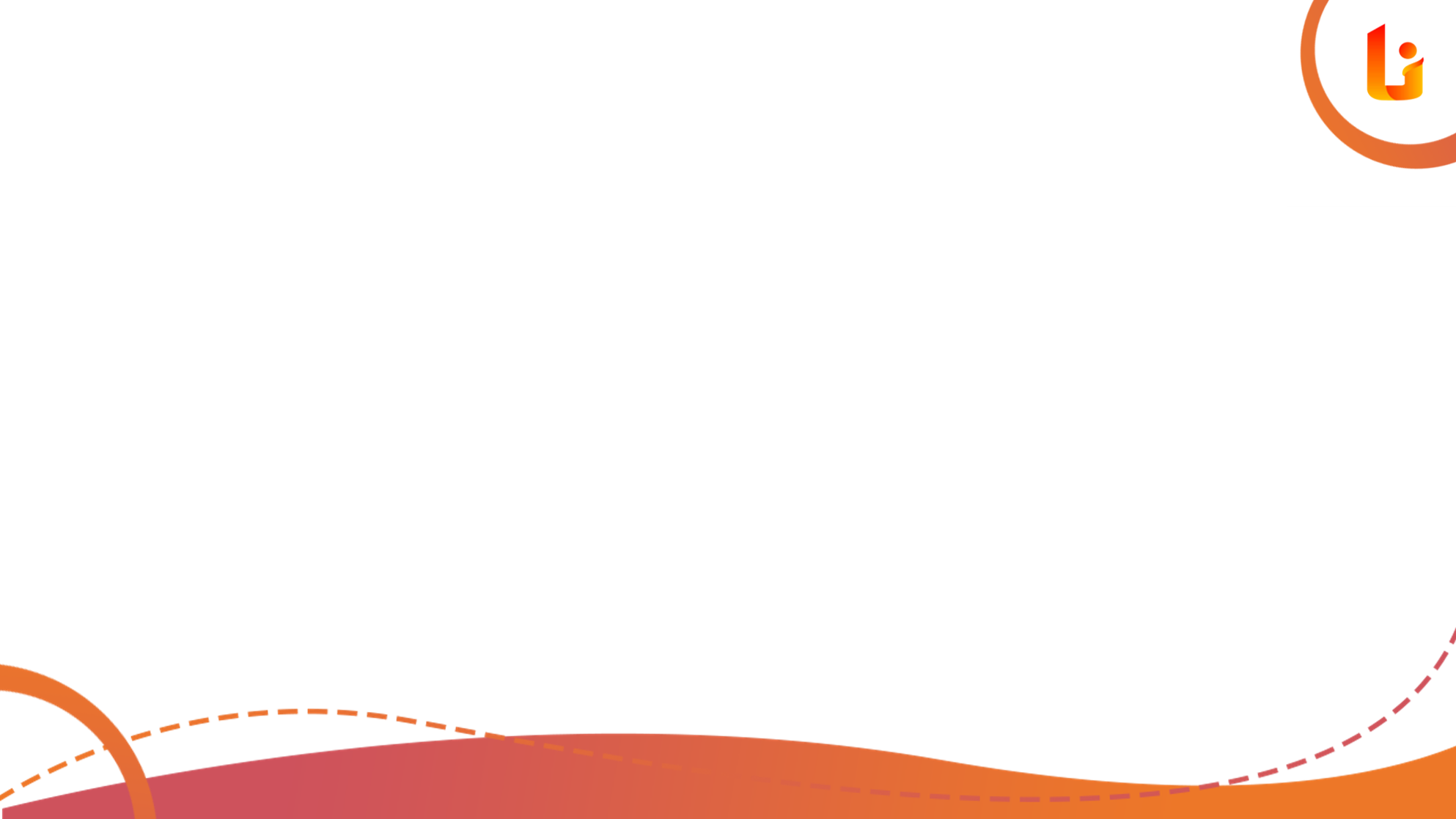 Jika kecepatan angin diperhitung kan, maka
fp = fo 

Vm = kecepatan medium angin
    +  Jika searah pendengar
    -   Jika tidak searah
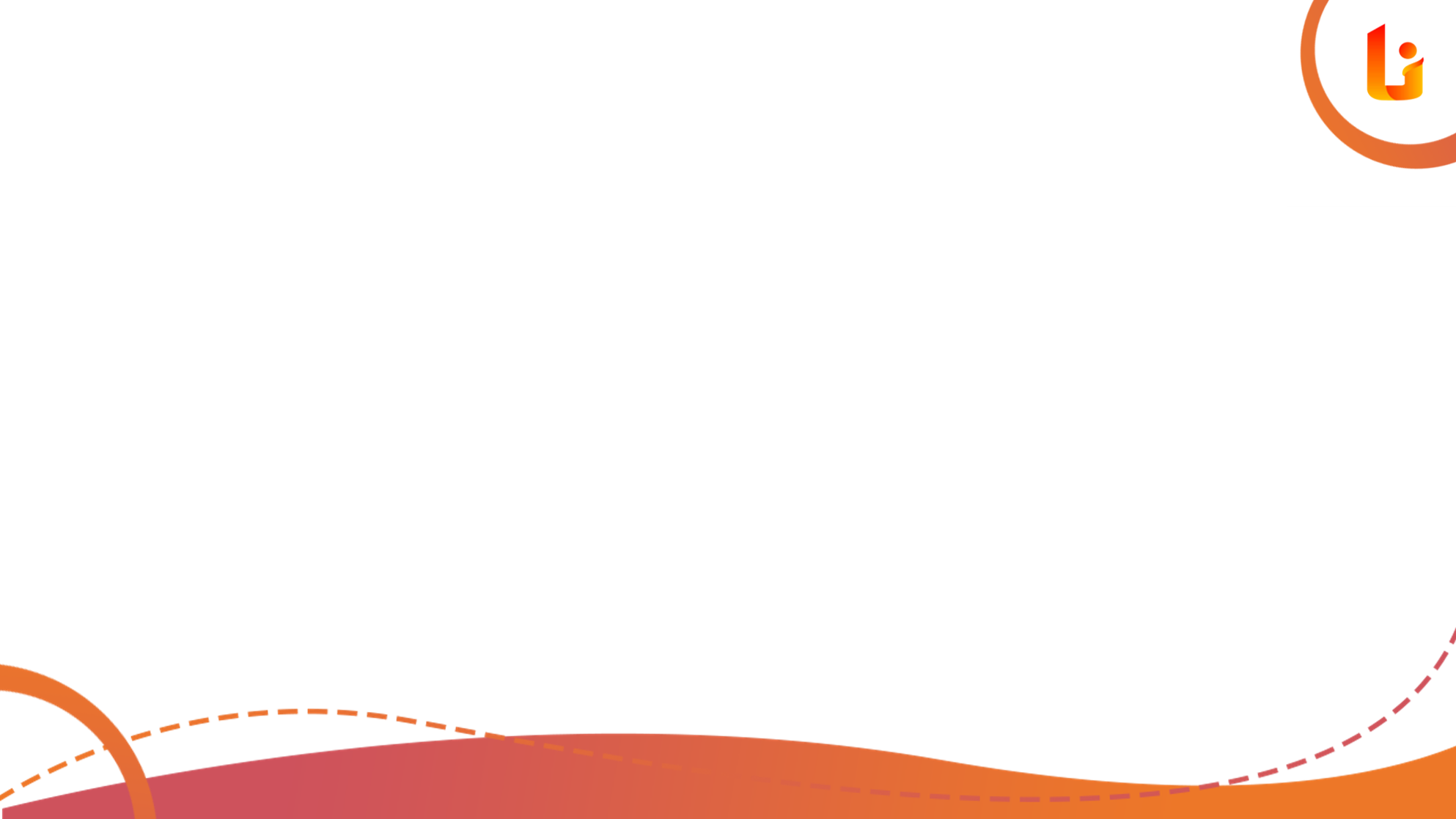 Soal
Mobil dengan kecepatan 30 m/dt mendekati sirine pabrik yang berfrekuensi 500 Hz
   a. Jika laju rambat bunyi dalam udara 340 m/dt, berapa frekuensi yang didengar pengemudi
   b. Bagaimana kalau mobil menjauh
   c. Jika kecepatan angin 50 m /dt ( searah dengan sumber bunyi), berapa frekuensi yang didengar untuk kasus a
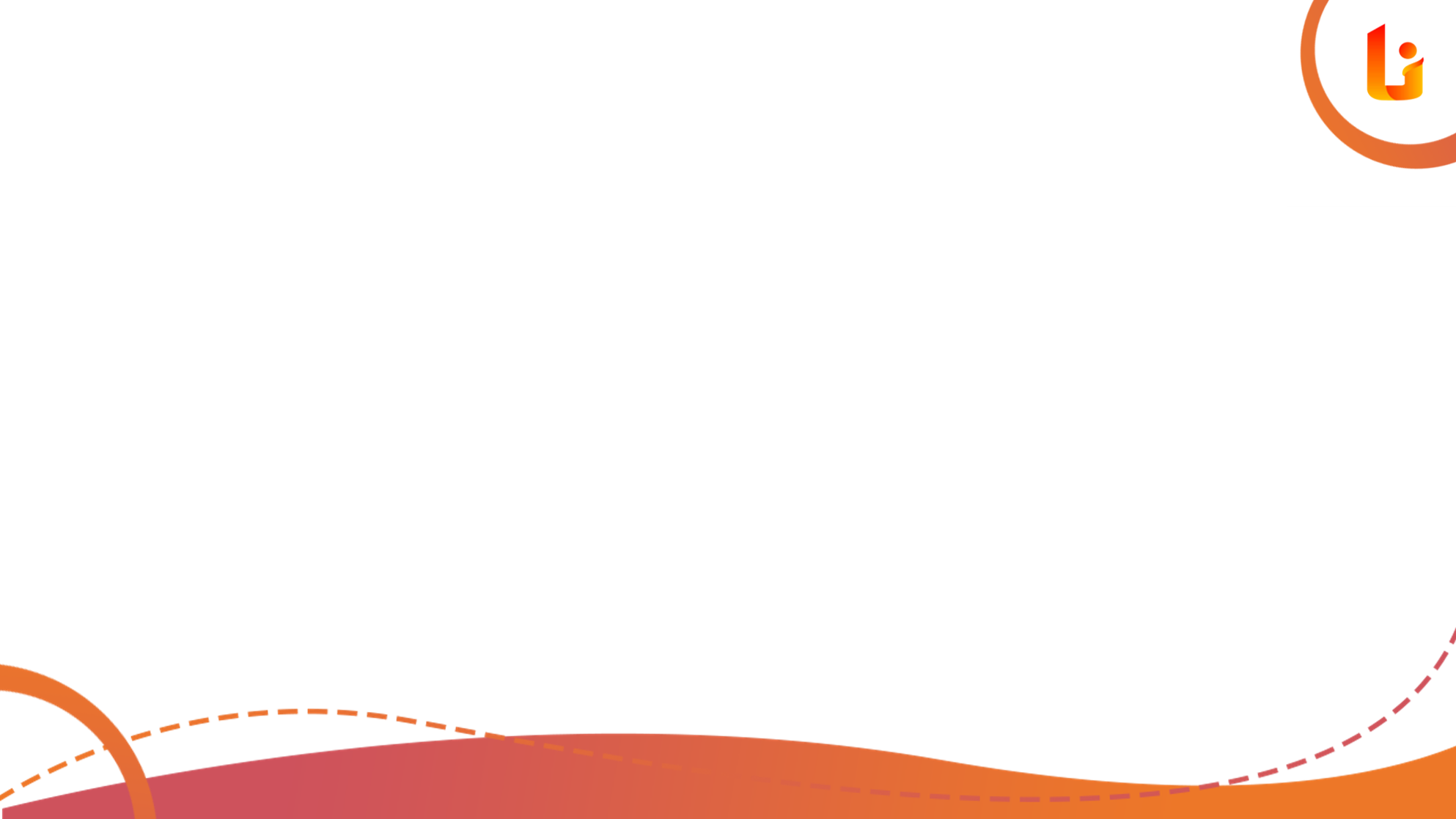 resume